Please read the examples.
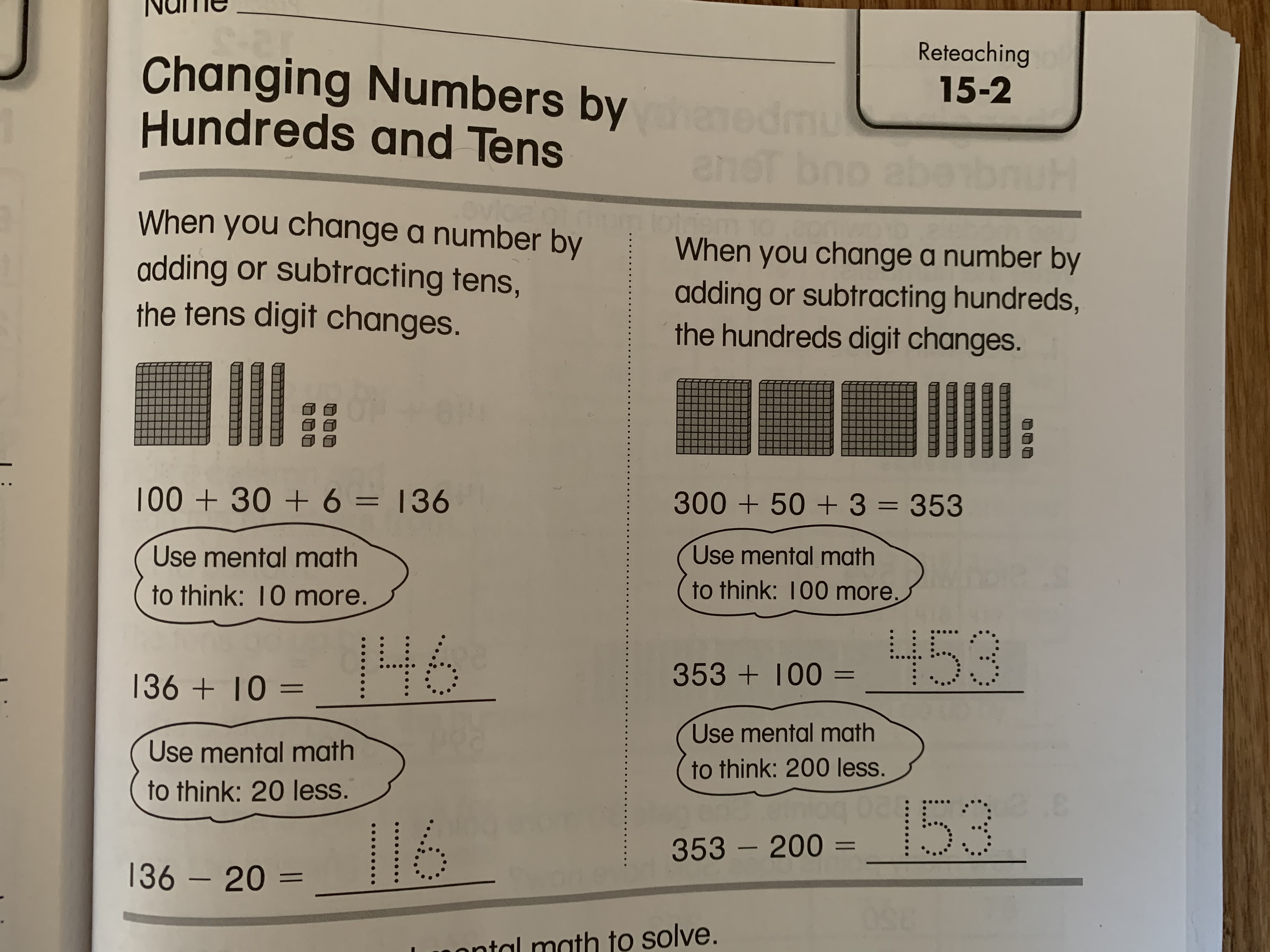 Solve the following problems on a separate sheet of paper.
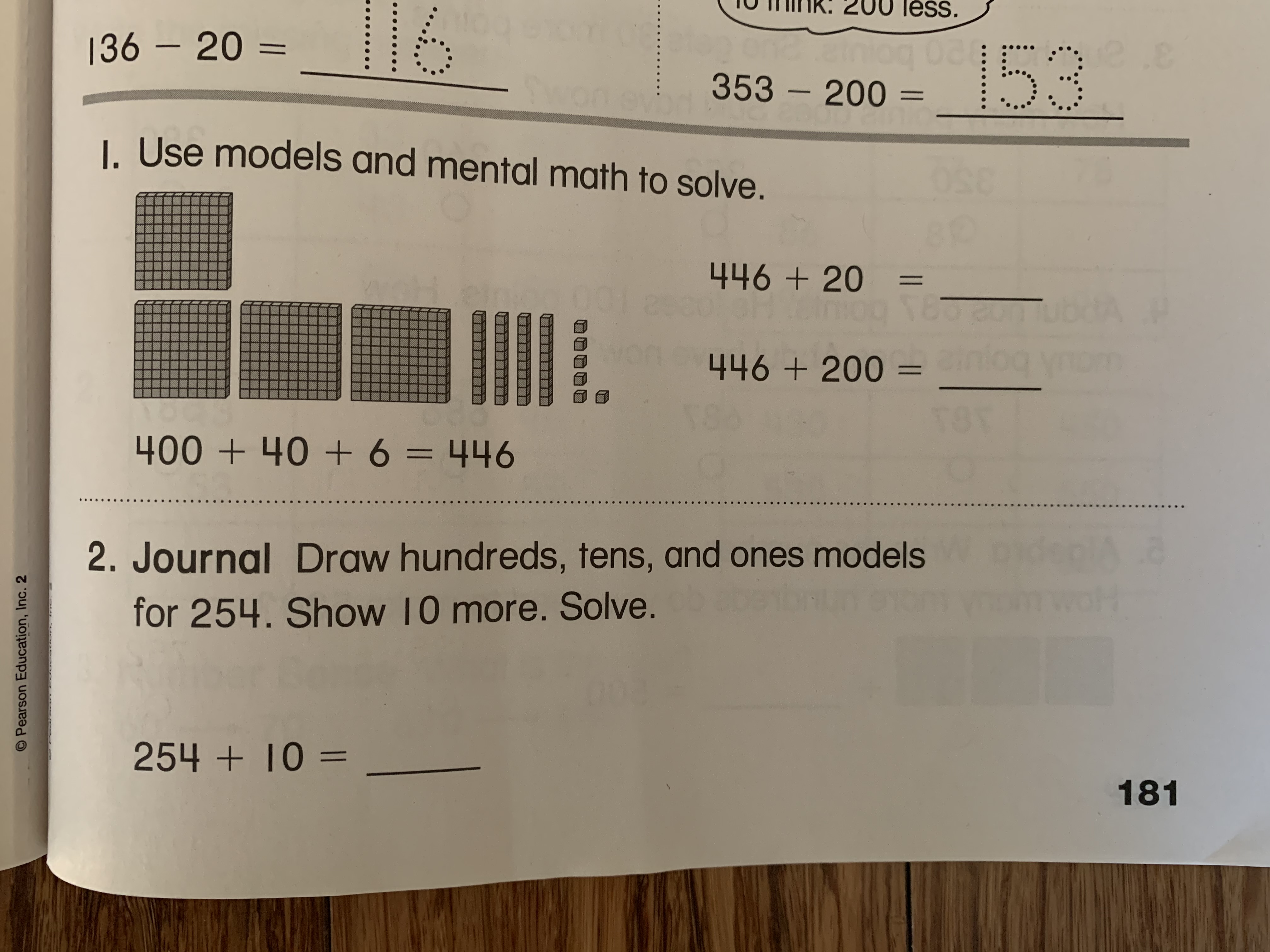 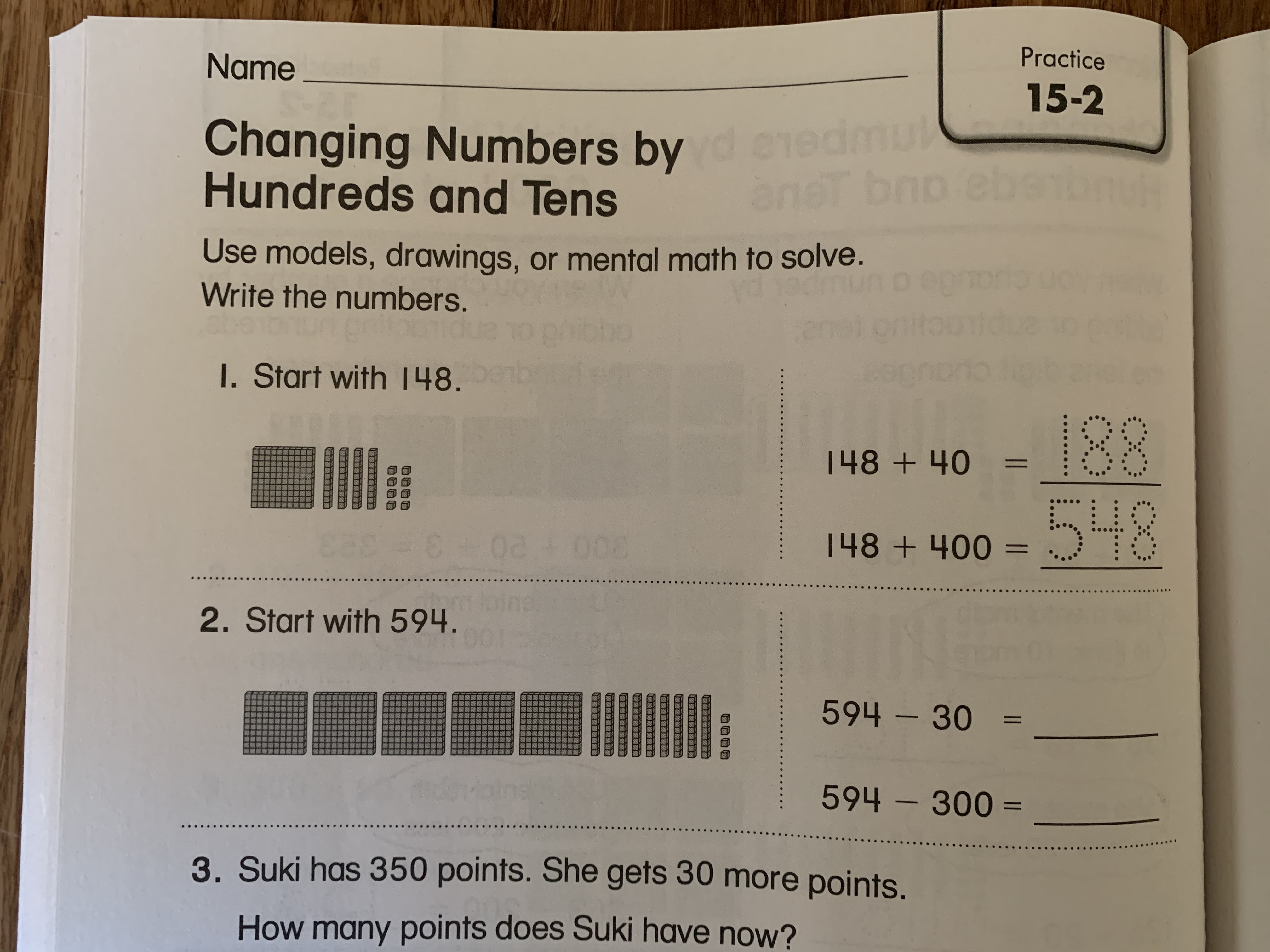 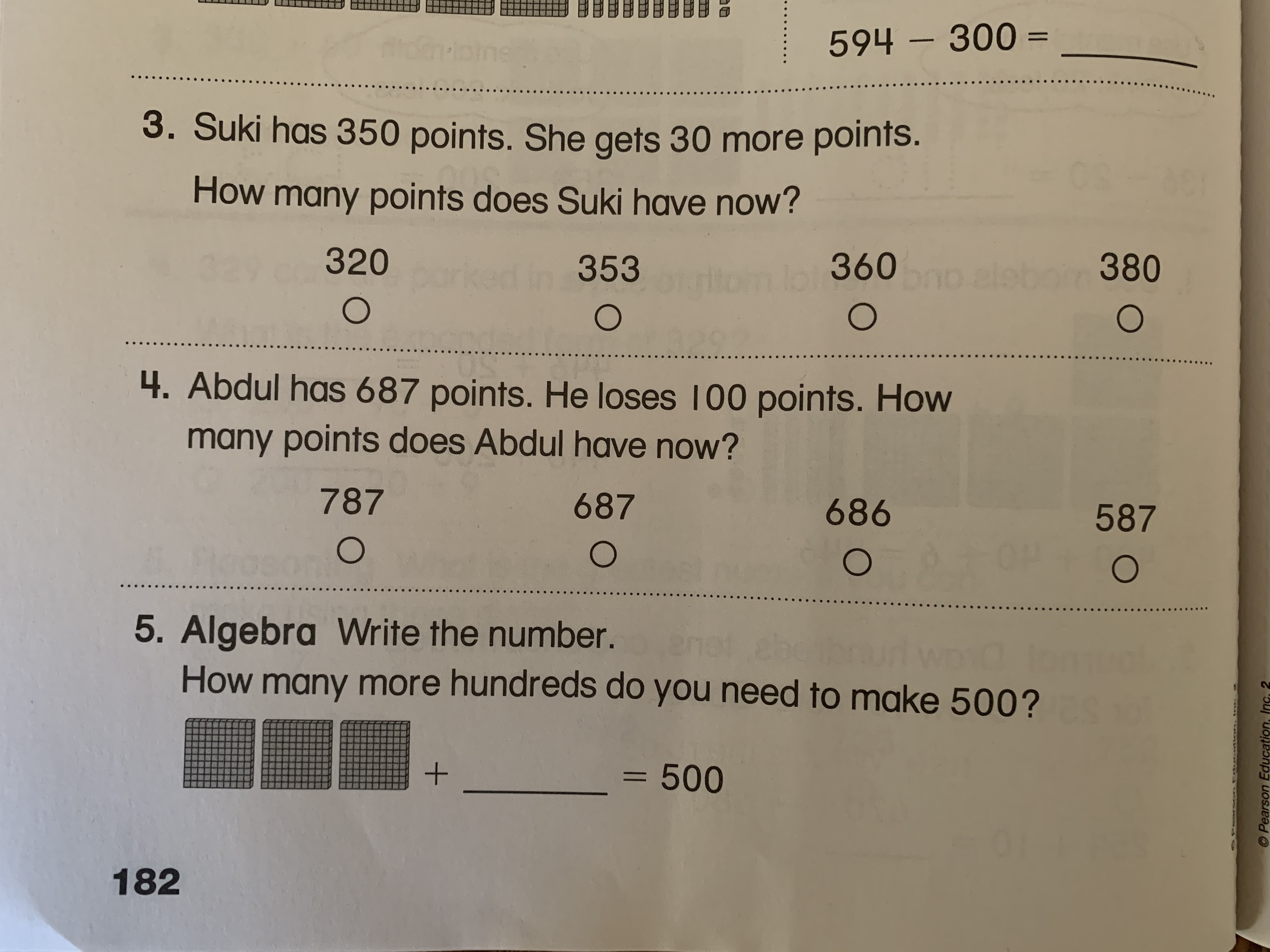 Please work on the next assignment on your own. 
Label your paper 15-2 Quick Check.
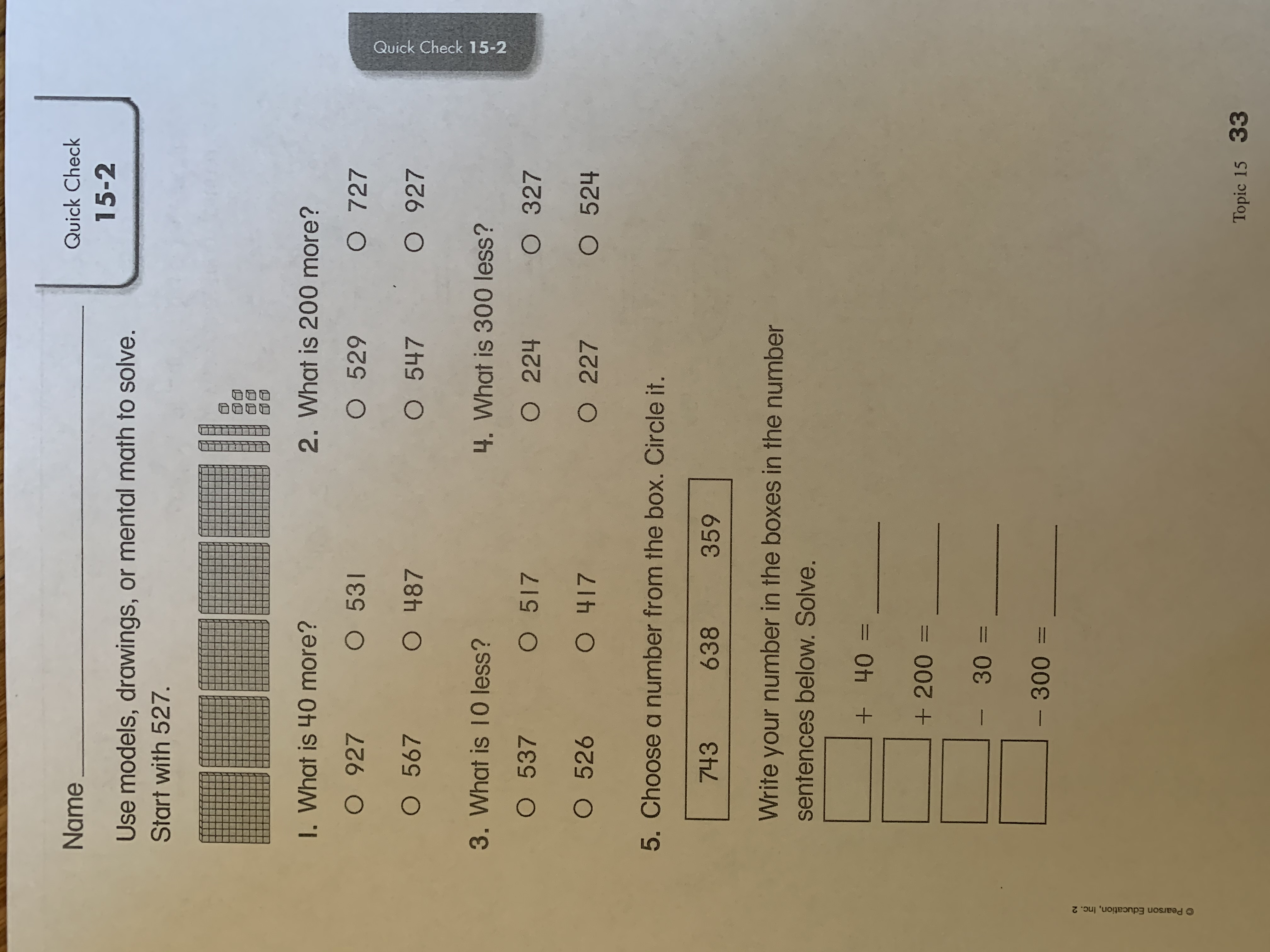